Laser Material Processing(LMP)
Lecture 3
Conclusions Remarks
From pervious lecture we can conclude that:
1. Laser is a light i.e. electromagnetic wave which has certain  wavelength and frequency

2. Laser have two operation modes according to ejection of output power to target 
 with time
Continuous operation CW mod 
 [ejection of power to the target 
 is uniform(constant) with time].
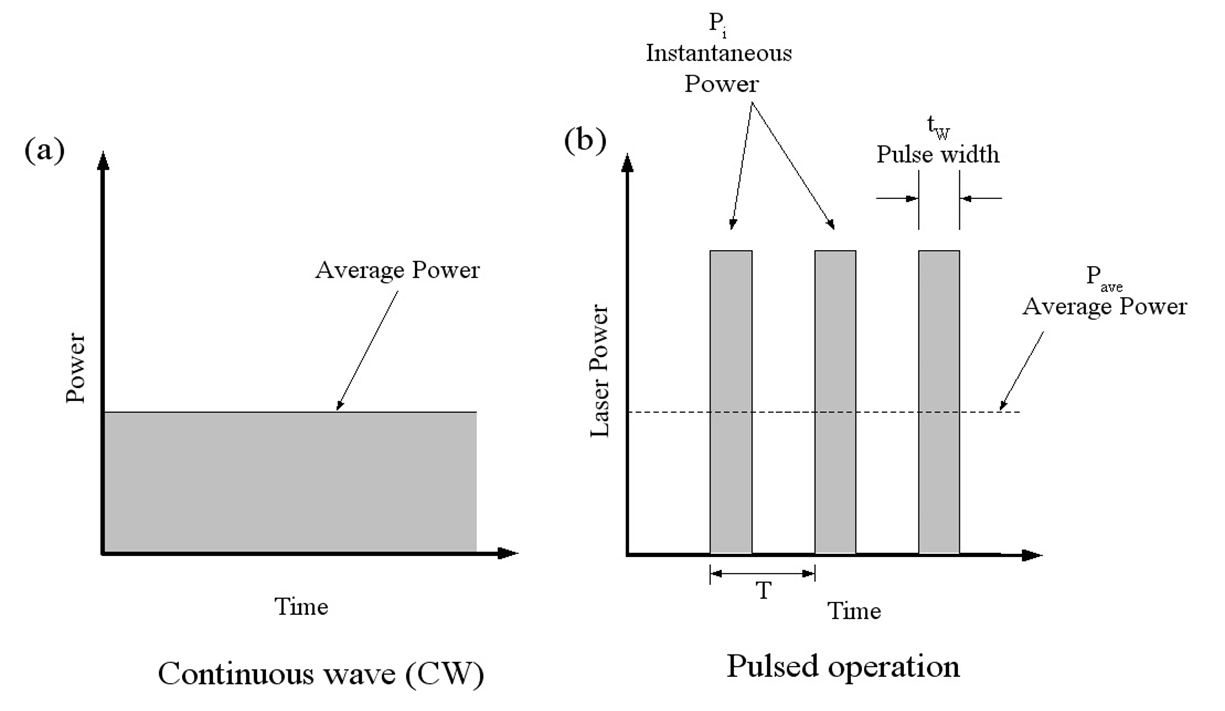 Conclusions Remarks
B. Pulse  operation mod  [ejection of power to the target is periodic with time].
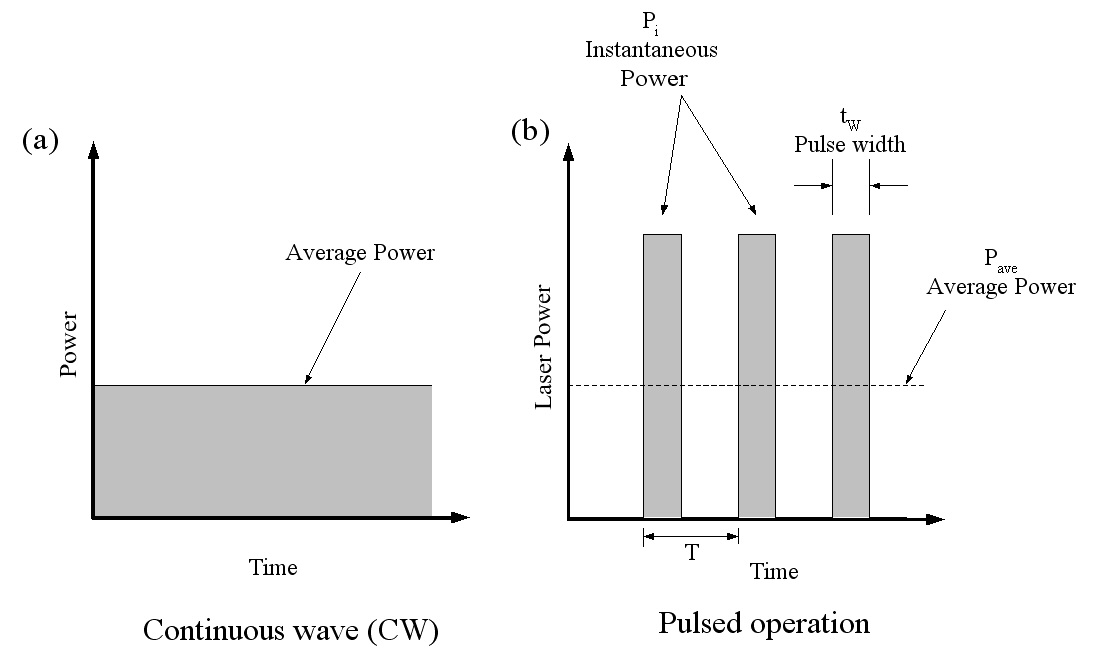 The Basic Unit Of All Light
-A photon is the smallest discrete amount of (light) electromagnetic radiation. It is the basic unit of all light. 

-Photons are always in motion and, in a vacuum, travel at a constant speed 3 X108 m/s(speed of light).

-Photon can act both as a wave and particle i.e. has property of wave like wavelength and has property of particle like mass.
Laser Power  Density
-Laser Power  Density Pd ( Laser Intensity or Laser Irradiance): Is defined as the energy per unit per unit area (or power / area):
-For Continuous operation CW mod :
        Pd =Pav  / pr2
Where Pd is Power  Density , Pav   is average power, 
r  is laser beam  radius  at  the  surface of the target 

-For Pulse  operation mod 
Pd =Pp / pr2

Where  Pp is the  peak instantaneous  power ,
Ep is  Eenergy of  the pulse , Ʈ is the pulse duration(width).
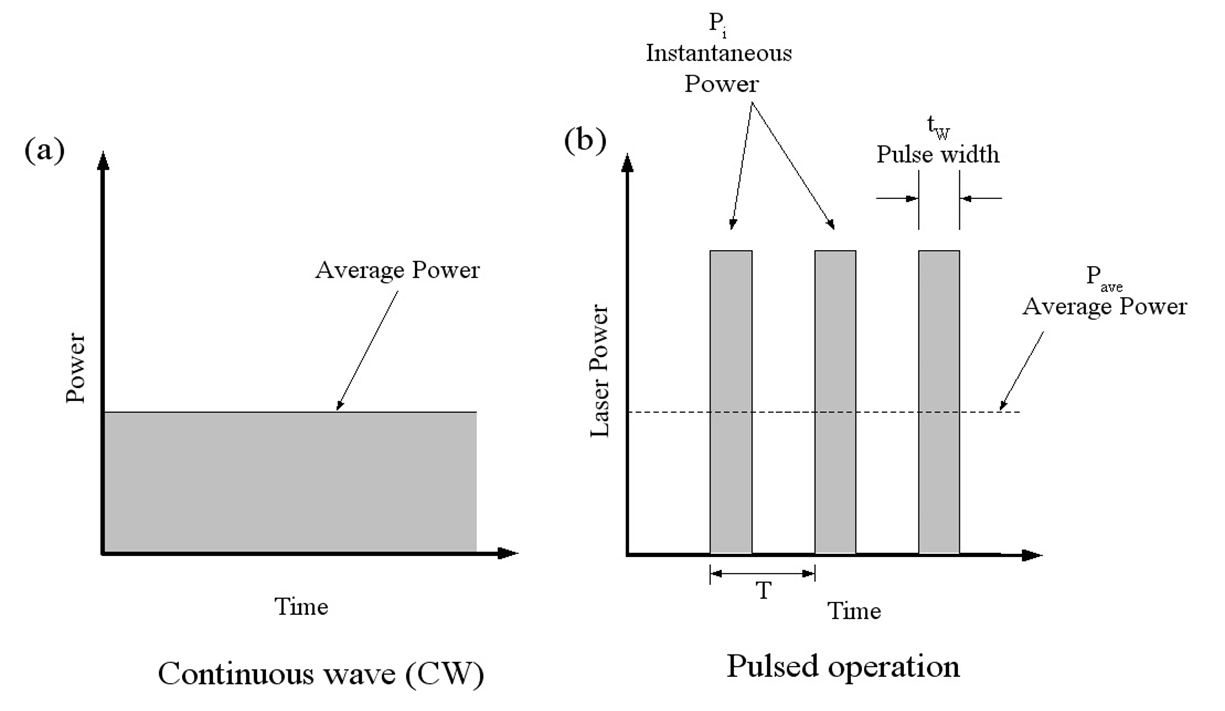 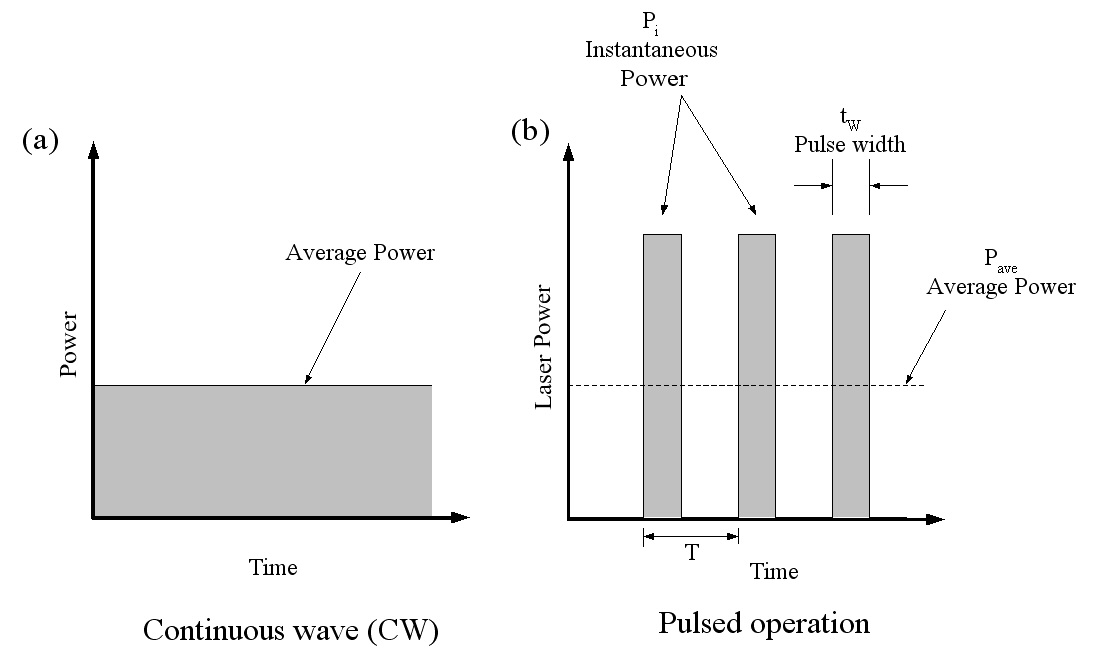 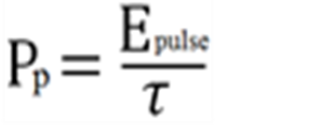 Pulsed laser can achieve Pd < 108 W/cm2  while CW lasers can  generate laser Pd> 108 W/cm2 .
Governing Factors For Material Processing
Depending on the absorbed laser intensity, and deposition times different physical phenomena such  as heating, melting and vaporization, can be done by Laser during material processing.

- Laser  material processing (LMP) involves :
  Laser surface hardening, laser forming             [heating]
  laser melting, laser  welding                                [melting]
  laser cladding ,laser  alloying,                             [melting]
  laser grooving, laser drilling,                       [vaporization]
  laser cutting, laser surface cleaning etc.    [vaporization]
Governing Factors For Material Processing
-All LMP engineers use the Figure below to select the range of Governing Factors [laser power density (Y-axis , and deposition time X-axis) for certain process surface hardening, melting, welding, cladding , drilling, cutting, etc.].
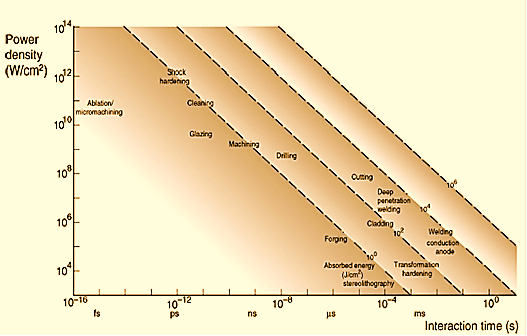 Governing Factors For Material Processing
-Example: Use the previous Figure to select the range of Governing Factors [laser power density (Y-axis , and deposition time X-axis) for the following  LMP: 

1.Welding 
2.Drilling
3.Cutting
4.Shock hardening.
Governing Factors For Material Processing
-Solution: The range of Governing Factors [laser power density (Y-axis , and deposition time X-axis) for the following  LMP( see the next slide): 
1.Welding :
Laser power density= 105 W/cm2
Deposition time= 10-2 s
2.Drilling:
Laser power density= 109 W/cm2
Deposition time= 10-8 s
3.Cutting??                                    Home Work
4.Shock hardening??
Governing Factors For Material Processing
Focusing Area Effects
Power density (Pd)  = P/Area         P= Power (W) 
         Area = pr2   Cm2  
         r= beam radius at the surface of the target

-If P= 10000 W   Area= 1 Cm2      Pd1=10000 W/ 1Cm2
                    Pd1=10000 W/Cm2

-If P= 100 W   Area= 0.01 Cm2     Pd2=100 W/ 0.01 Cm2
                     Pd2=10000 W/Cm2


Pd1=Pd2 !!!!!!!!